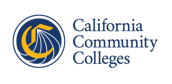 Credit for Prior Learning Overview
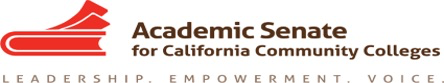 CTE Liaisons Coffee Hour
March 18, 2021
Chantee Guiney & Mayra Cruz, CO CPL Workgroup Co-Chairs
Moderator: Lynn Shaw
[Speaker Notes: Welcome/Title page placeholder]
What is Credit for Prior Learning?
Methods of Assessment:
Portfolio Review
Credit by Exam
Industry Certification
Military Transcript
Advanced Placement, International Baccalaureate, College Level Exam Preparation
2
[Speaker Notes: Candace]
Approach to expand and standardize CPL across colleges
Implement state-level policy, including amending Title 5 Section 55050 to expand the types of prior learning assessments available to students and to catalyze equitable processes. 
Integrate CPL as a strategy within Guided Pathways and equity-focused activities funded by the Student Equity and Achievement (SEA) Program. 
Provide guidance to districts on implementing board policies and administrative procedures aligned with state policy. 
Collaborate with four-year systems to ensure transfer of credit. 
Implement a CPL pilot, including development of credit cross-walks based on industry certifications in seven disciplines, and development of a model cross-walk process that can be applied by faculty in other disciplines. 
Build engagement and provide resources to support broad implementation of CPL.
CCC CPL POLICY IMPLEMENTATION 
TIMELINE
Academic Senate (ASCCC) Faculty Discipline Crosswalk Workshop Convening
Districts’ CPL policy certifications due to CCCCO
8/20
2021
Continuous
12/20
Spring 2020
CO system-wide policy memorandum
CCCCO, ASCCC, Intersegmental collaborations on CPL
[Speaker Notes: NOTES
(I) GUIDANCE ON LOCAL CPL POLICY IMPLEMENTATION
The CPL title 5 regulation amendments were a first step in creating a more equitable, statewide approach to CPL
Many decisions are left to local discretion so that colleges can contextualize support for students. 
The CCCCO, through consultation with stakeholders, is providing on-going resources and support:
Implementation Pilots: Faculty discipline cross-walks, Palomar College pilot site
Data: MIS data elements to track and report CPL outcomes (coming soon)
Transfer:  CCCCO, Academic Senate CCC, and intersegmental collaborations. Colleges are encouraged to work with local four-year intersegmental partners to ensure transfer credit 

(II) CCCCO NEXT STEPS 
Per CCR title 5 regulation §55050, community college districts:
Must adopt and publish policies pertaining to credit for prior learning
Certify to the Chancellor of the California Community Colleges that the CPL policies required per § 55050 have been adopted and implemented 
The CCCCO, through consultation with stakeholders, is providing on-going resources and support]
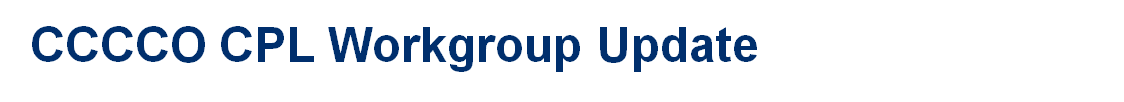 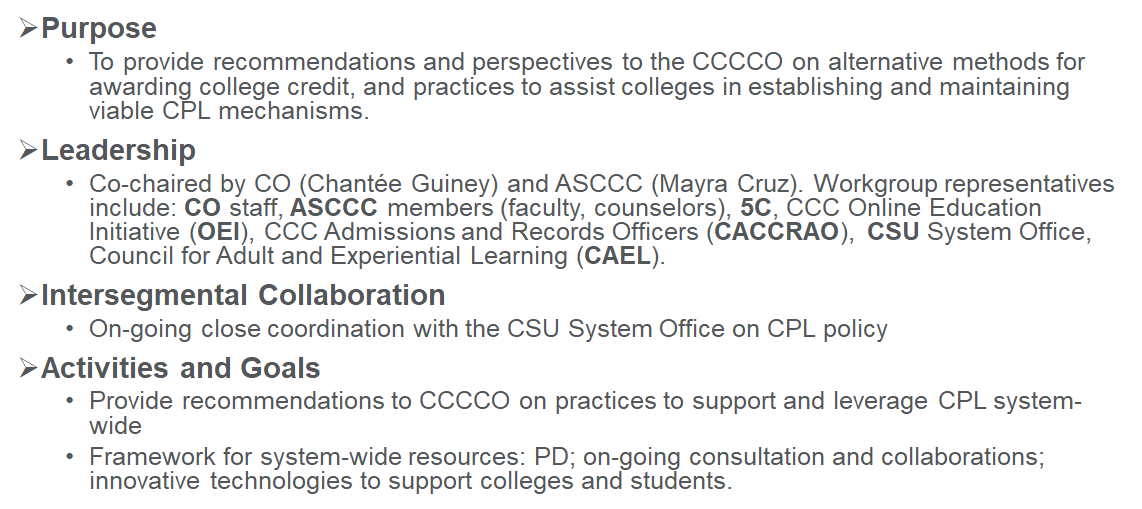 [Speaker Notes: Chantee]
CPL OPPORTUNITIES FOR MILITARY STUDENTS
American Council on Education (ACE) Military Guide
“Since each military member has a unique experience while serving in the US Armed Forces, some academic institutions use other forms of prior learning assessment (PLA) in addition to the ACE recommendations, to validate the full scope of the service member’s learning, knowledge, skills, abilities, competencies and proficiencies.” ACE Military Guide FAQ
CCC Partnerships with Military education programs
[Speaker Notes: What is ACE?
Equity - how ACE allows us to grant CPL to our military students
ACE is a recommendation, we can use other methods of assessments to be more flexible]
Credit for Industry Credentials
Students arrive to us already having gained college level learning in a subject area and mastered the content of certain courses
 
Academic credit is awarded to students with current licenses and certificates

Verifiable industry credentials directly related to the program of study
CCCCO CPL Policy Resources
CPL Memo: Guidance and System-wide Policy Advisory for the Approved California Code of Regulations, title 5 section 55050, Credit for Prior Learning (CPL), Effective March 20, 2020 
CCR title 5, § 55050. Credit for Prior Learning
Edu Code CPL Statutes
§ 66025.7 (all students)
§ 66025.71 (military/veteran students)
CCC Vision Resource Center (VRC) CPL Community Forum
CPL Policy Guidance Memorandums
CPL Implementation Toolkit 
CPL Community Forum (connect with practitioners!)
PD events
Articles and research
[Speaker Notes: Chantee

CCR Title 5, Section 55050. Credit for Prior Learning - click here 
EDU Code, CPL Statutes, 66025.7 (All Students); 66025.71 (Military Students)
CCC Vision Resource Center (VRC) - https://cccpln.csod.com/client/cccpln/default.aspx]
Resources:
Military Leadership Program website 
milprogram@palomar.edu

Cruz, M., Guiney, C., Lewis, J. & Martin, J.  November 2020.  Credit for Prior Learning as an Equity Lever.
https://www.asccc.org/content/credit-prior-learning-equity-lever

Credit for Prior Learning: Leveraging Past Learning to Close Present-Day Equity Gaps. August 11, 2020.  https://californiacompetes.org/publications/credit-for-prior-learning
QUESTIONS & Answers?
For more information email us at: 
info@asccc.org